Шифрование
Шифрование данных в MySQL 5,7 имеет следующие преимущества:
Надежное шифрование AES-256 для таблиц InnoDB;
Прозрачное для приложений. Отсутствие кода для приложения, схемы. Нет необходимости изменять тип данных;
Прозрачное для администраторов баз данных. Ключи не управляются администраторами баз данных;
Управление ключами. Ключи можно безопасно хранить отдельно от данных, а смена ключей является простой.
Функции шифрования https://kbss.ru/blog/bd_mysql/304.htmlhttp://www.php.su/mysql/manual/?page=Miscellaneous_functionshttps://dev.mysql.com/doc/refman/8.0/en/encryption-functions.html
PASSWORD(str)
Создает строку "пароля" из простого текста в аргументе str. Именно эта функция используется в целях шифрования паролей MySQL для хранения в столбце Password в таблице привилегий 
user:mysql> SELECT PASSWORD('badpwd'); -> '7f84554057dd964b' 
Шифрование, которое выполняет функция PASSWORD(), необратимо. Способ шифрования пароля, который используется функцией PASSWORD(), отличается от применяемого для шифрования паролей в Unix. Не следует ожидать, что, если пароли одинаковы для Unix и для MySQL, то функция PASSWORD() даст в результате то же зашифрованное значение, которое хранится в файле паролей Unix. См. описание функции ENCRYPT().
ENCRYPT(str[,salt])
Шифрует аргумент str, используя вызов системной функции кодирования crypt() из Unix. Аргумент salt должен быть строкой из двух символов (в версии MySQL 3.22.16 аргумент salt может содержать более двух символов):
mysql> SELECT ENCRYPT("hello"); -> 'VxuFAJXVARROc' 
Если функция crypt() в данной операционной системе недоступна, функция ENCRYPT() всегда возвращает NULL. Функция ENCRYPT() игнорирует все символы в аргументе str, за исключением первых восьми, по крайней мере в некоторых операционных системах - это определяется тем, как реализован системный вызов базовой функции crypt().
Функции шифрования
ENCODE(str,pass_str)
Шифрует str, используя аргумент pass_str как пароль. Для расшифровки результата следует использовать функцию DECODE(). Результат представляет собой двоичную строку той же длины, что и string. Для хранения результата в столбце следует использовать столбец типа BLOB.
DECODE(crypt_str,pass_str)
Расшифровывает зашифрованную строку crypt_str, используя аргумент pass_str как пароль. Аргумент crypt_strдолжен быть строкой, возвращаемой функцией ENCODE().
MD5(string)
Вычисляет 128-битовую контрольную сумму MD5 для аргумента string. Возвращаемая величина представляет собой 32-разрядное шестнадцатеричное число, которое может быть использовано, например, в качестве хеш-ключа:
mysql> SELECT MD5("testing"); -> 'ae2b1fca515949e5d54fb22b8ed95575' 

SHA1(string)
SHA(string)
Вычисляет 160-битовую контрольную сумму SHA1 для аргумента string, как описано в RFC 3174 (Secure Hash Algorithm). Возвращаемая величина представляет собой 40-разрядное шестнадцатеричное число или NULL (в том случае, если входной аргумент был равен NULL). Одно из возможных применений для этой функции - в качестве хеш-ключа. Можно ее использовать и как криптографически безопасную функцию для сохранения паролей.
mysql> SELECT SHA1("abc"); -> 'a9993e364706816aba3e25717850c26c9cd0d89d‘
 Функция SHA1() была добавлена в версии 4.0.2, и может рассматриваться как более защищенный криптографически эквивалент функции MD5(). SHA() является синонимом для функции SHA1().
Функции шифрования
AES_ENCRYPT(string,key_string)
AES_DECRYPT(string,key_string)
Эти функции позволяют шифровать/дешифровать данные, используя официальный алгоритм AES (Advanced Encryption Standard) (предыдущее название - Rijndael). В нем применяется кодирование с 128-битовым ключом, однако при помощи патча к исходному коду длину ключа можно увеличить до 256 битов. В MySQL выбран 128-битовый ключ, поскольку он работает намного быстрее и обычно обеспечивает вполне достаточную защищенность. Входные аргументы могут быть любой длины. Если один из аргументов равен NULL, то результат этой функции также будет иметь значение NULL. Так как AES является алгоритмом блочного уровня, то для декодирования используется дополнение строк нечетной длины, так, чтобы длина результирующей строки могла вычисляться как выражение 16*(trunc(длина_строки/16)+1). Если строка имеет некорректную длину или содержит неверные данные для этого ключа, то функция AES_DECRYPT() вернет NULL, поэтому на эту функцию особо полагаться не стоит. AES_DECRYPT() имеет также модификацию, возвращающую величину со значением, не равным NULL, даже при неправильном ключе. Функции AES можно использовать для хранения данных в зашифрованном виде путем модификации запросов:INSERT INTO t VALUES (1,AES_ENCRYPT("text","password")); Можно добиться еще более высокого уровня защищенности за счет исключения передачи ключа через соединение для каждого запроса - для этого ключ на время соединения должен сохраняться в переменной на сервере:
SELECT @password:="my password"; INSERT INTO t VALUES (1,AES_ENCRYPT("text",@password)); Функции AES_ENCRYPT() и AES_DECRYPT() были добавлены в версию 4.0.2 и могут рассматриваться как наиболее криптографически защищенные шифрующие функции, в настоящее время доступные в MySQL.
Функции шифрования
DES_ENCRYPT(string_to_encrypt [, (key_number | key_string) ] )
Шифрует строку с заданным ключом, используя алгоритм DES. Следует учитывать, что эта функция работает только тогда, когда конфигурация MySQL поддерживает SSL. Ключ для использования при шифровании выбирается следующим образом:








Функция возвращает двоичную строку, в которой первый символ будет CHAR(128 | key_number). Число 128добавлено для упрощения распознавания зашифрованного ключа. При использовании строкового ключа key_number будет равен 127. При ошибке эта функция возвращает NULL. Длина строки в результате будет равна new_length=org_length + (8-(org_length % 8))+1. Выражение des-key-file имеет следующий форматt:key_number des_key_string key_number des_key_string Каждый элемент key_number должен быть числом от 0 до 9. Строки в данном файле могут располагаться в произвольном порядке. Выражение des_key_string представляет собой строку, которая будет использована при шифровании сообщения. Между числом и ключом должен быть по крайней мере один пробел. Первый ключ используется по умолчанию, если не задан какой-либо аргумент ключа в функции DES_ENCRYPT(). Существует возможность послать MySQL запрос на чтение новых значений ключей из файла ключей при помощи команды FLUSH DES_KEY_FILE. Эта операция требует наличия привилегии Reload_priv. Одно из преимуществ наличия набора ключей по умолчанию состоит в том, что приложения могут проверять существование зашифрованных величин в столбцах без предоставления конечному пользователю права расшифровки этих величин.
mysql> SELECT customer_address FROM customer_table WHERE crypted_credit_card = DES_ENCRYPT("credit_card_number");
Функции шифрования
DES_DECRYPT(string_to_decrypt [, key_string])
Дешифрует строку, зашифрованную с помощью функции DES_ENCRYPT(). Следует учитывать, что эта функция работает только тогда, когда конфигурация MySQL поддерживает SSL. Если аргумент key_string не задан, то функция DES_DECRYPT() проверяет первый байт зашифрованной строки для определения номера ключа алгоритма DES, использованного для шифрования исходной строки, Затем читает ключ из des-key-file для расшифровки сообщения. Чтобы выполнить это, пользователь должен обладать привилегией SUPER. При указании значения аргумента в key_string эта строка используется как ключ для дешифровки сообщения. Если строка string_to_decrypt не выглядит как зашифрованная, то MySQL вернет заданную строку string_to_decrypt. При ошибке эта функция возвращает NULL.
Перезагрузка сервера
В командной строке:
 net  stop mysql57
 net  start mysql57
Включение плагина
Файл my.ini
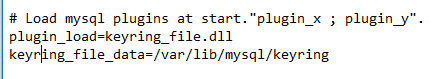 Проверка включения шифрования
Проверить что установлено:
SELECT PLUGIN_NAME, PLUGIN_STATUS 
FROM INFORMATION_SCHEMA.PLUGINS 
	WHERE PLUGIN_NAME LIKE 'keyring%';

настройки шифрования баз данных:
show global variables like "%keyring%";
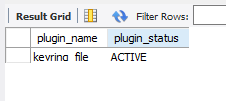 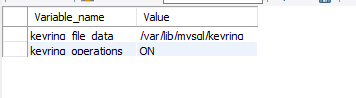 Проверка включения шифрования
убедиться в том, что параметр innodb_file_per_table включен (ON).
show global variables like "innodb_file_per_table";

Если OFF – в my.ini добавить 
[mysqld] 
innodb_file_per_table=ON
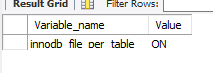 ALTER INSTANCE ROTATE INNODB MASTER KEY;
Пример http://www.sdteam.com/shifrovanie_hranimuh_dannuh_v_mysql_5_7_t24095.html
Создание таблицы
CREATE TABLE sample_db.sensitive_data_tb (
 id int primary key auto_increment, 
payload varchar(256) ) engine=innodb encryption=‘Y’; 

INSERT INTO sample_db.sensitive_data_tb(payload) VALUES("Private sensitive data");
Просмотр зашифрованных таблиц
SELECT TABLE_SCHEMA, TABLE_NAME, CREATE_OPTIONS FROM INFORMATION_SCHEMA.TABLES WHERE CREATE_OPTIONS LIKE '%ENCRYPTION="Y"%';
Задание на лабораторну роботу
Виконати прозоре шифрування таблиці БД за індивідуальним варіантом
Дослідити функції возвратного шифрування
Дослідити функції невозвратного шифрування
Сертификаты
http://cyber01.ru/manuals/rabota-mysql-s-ssl/